Unit 2
What’s your name?
Lesson 3
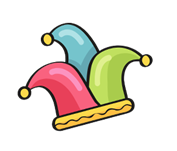 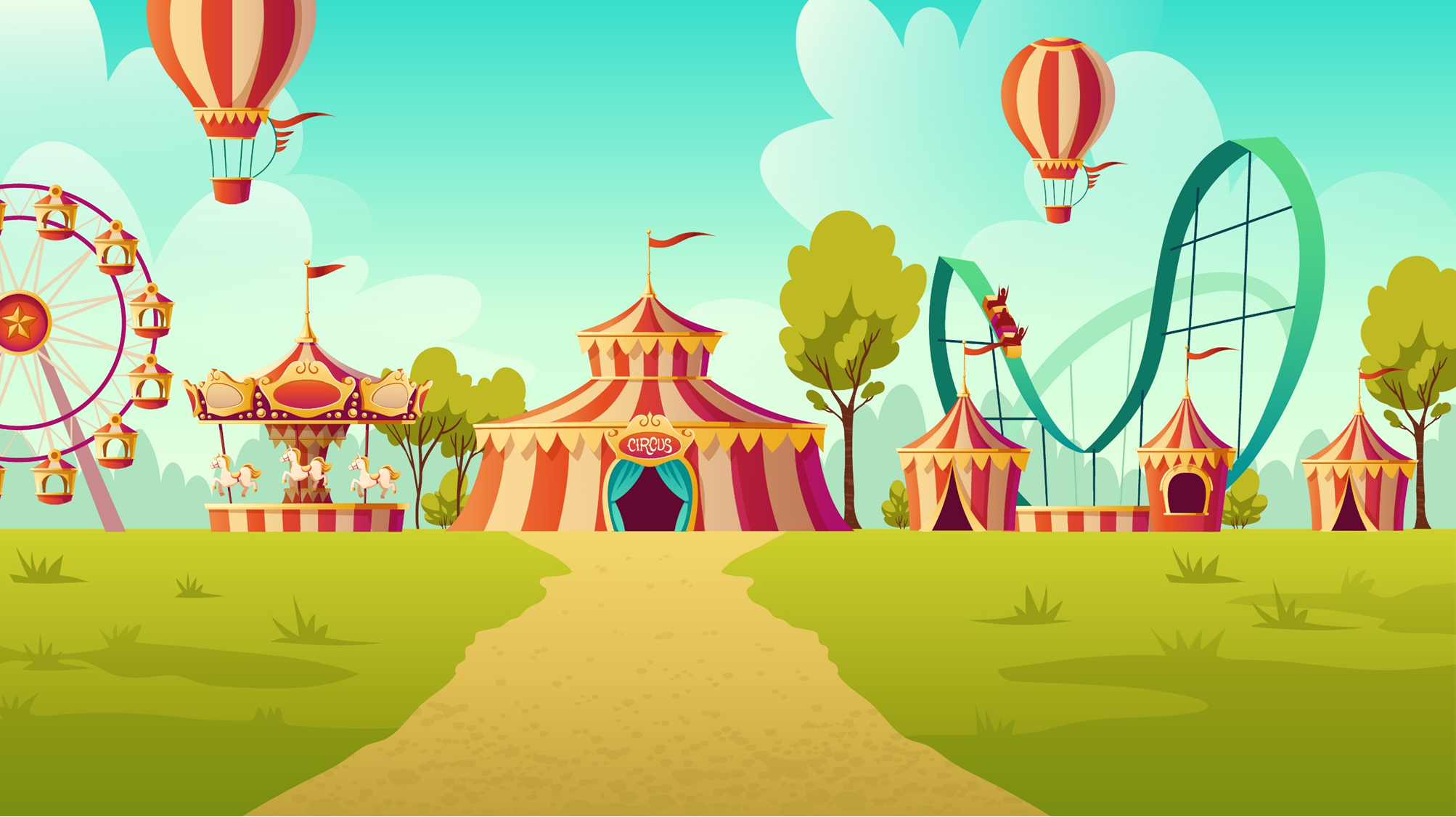 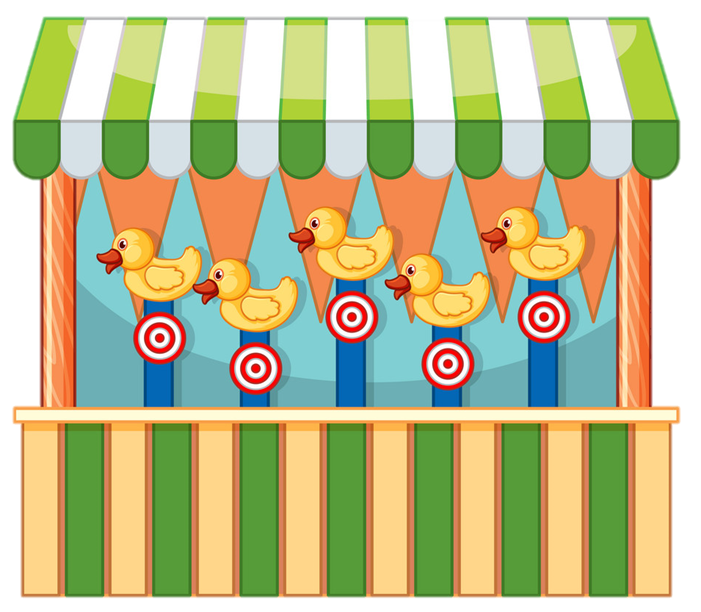 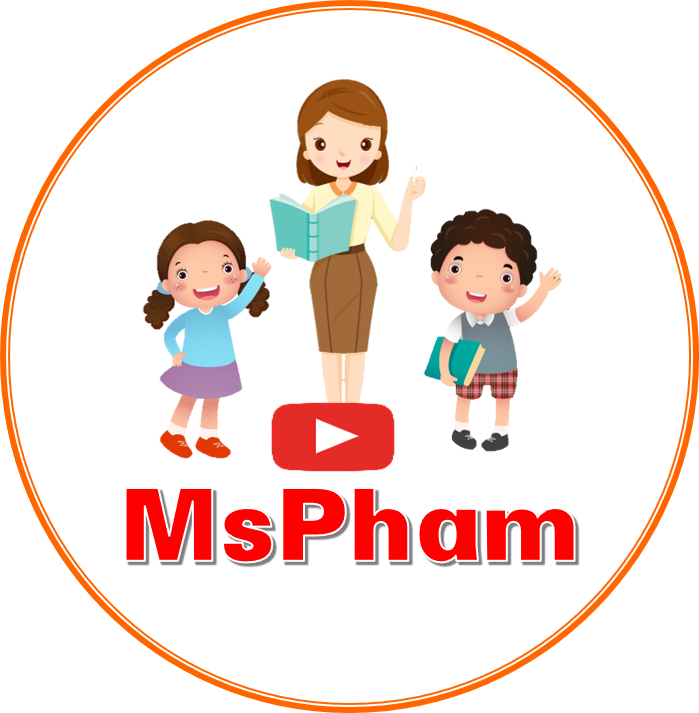 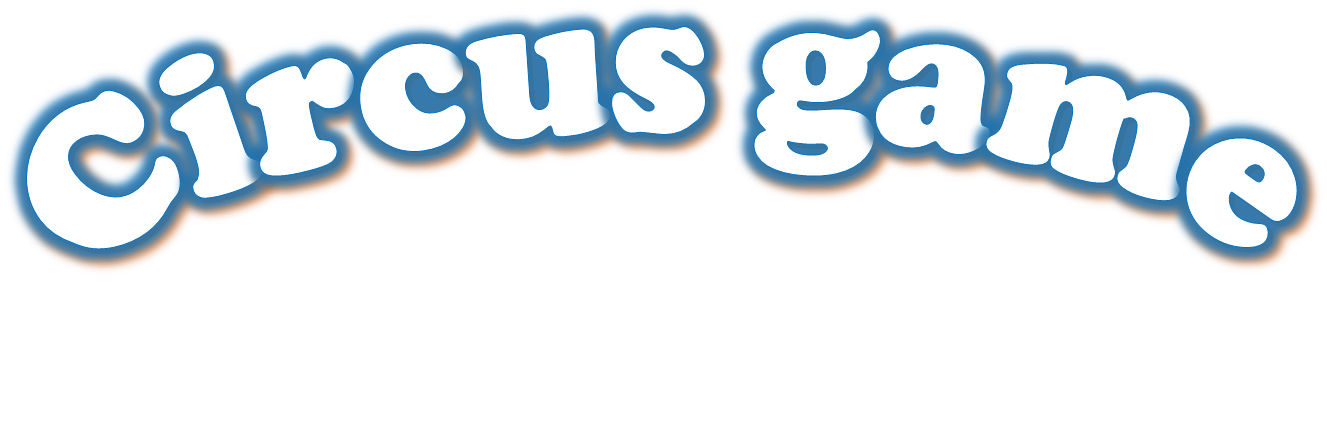 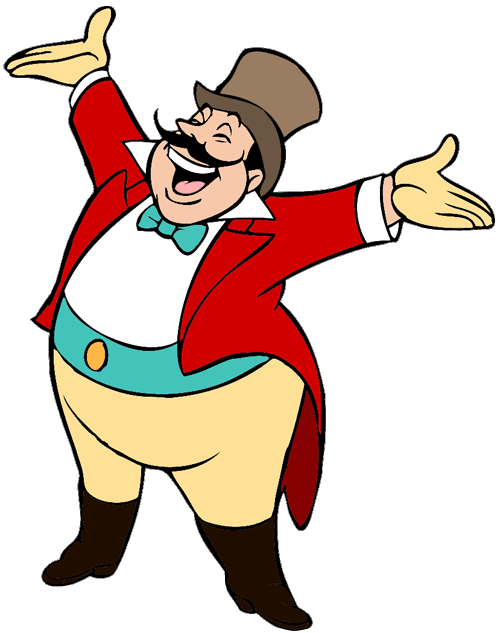 Ms Huyền Phạm
0936.082.789
START
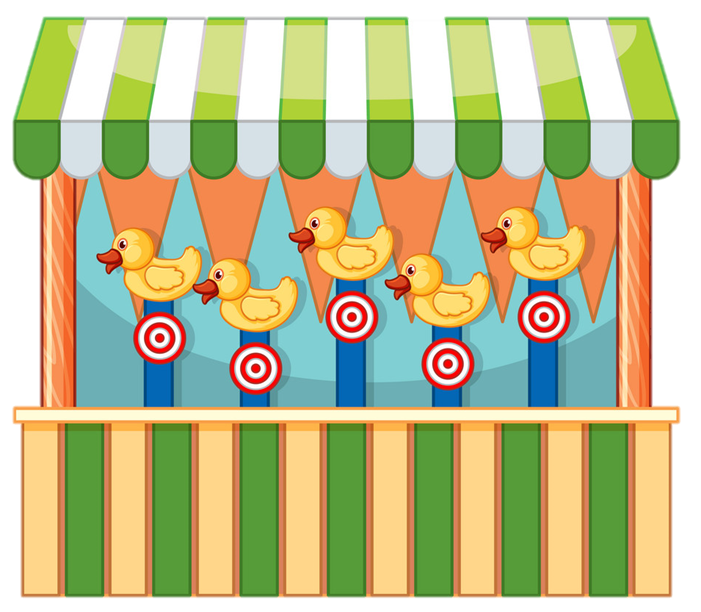 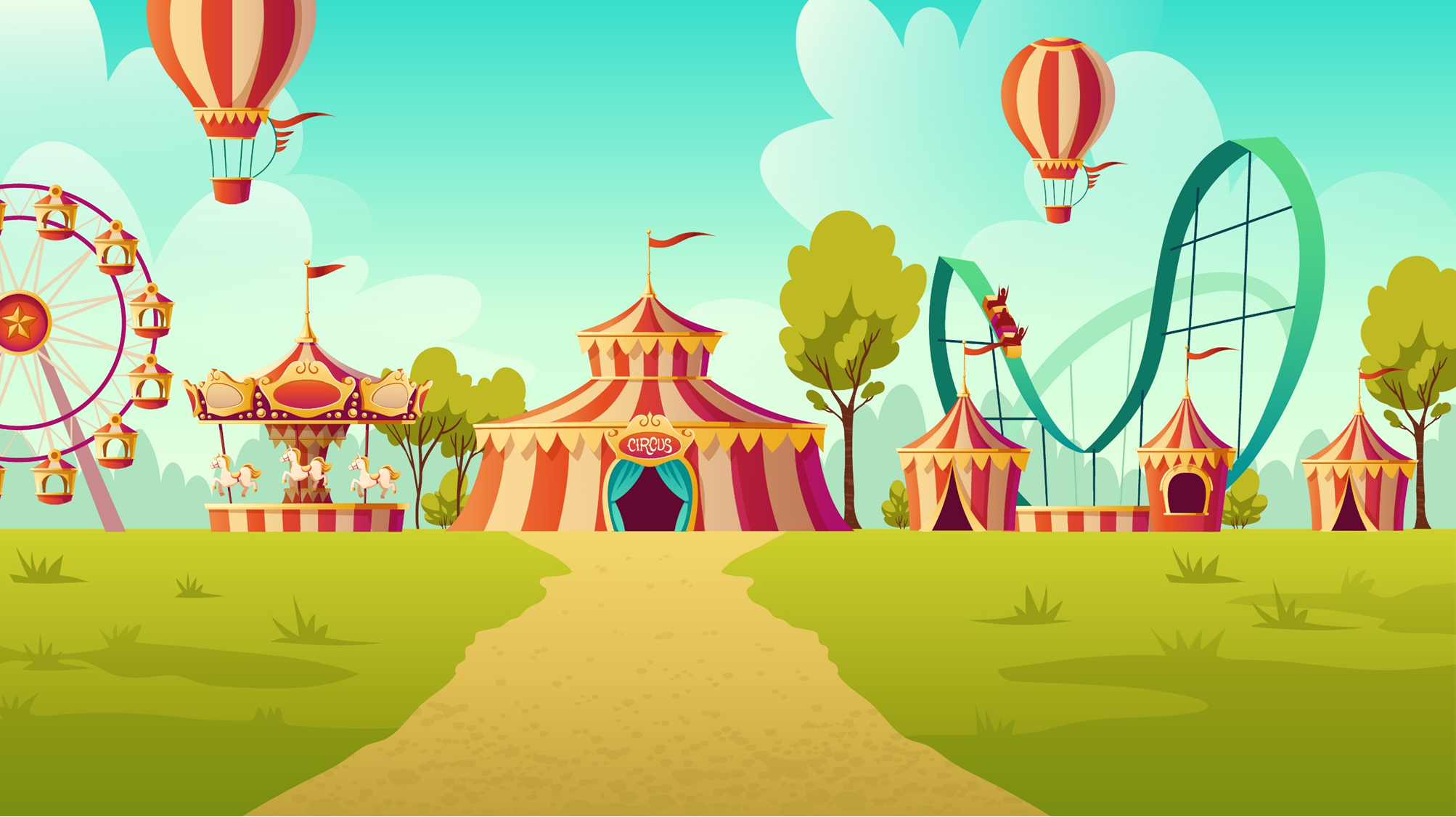 My name’s _______
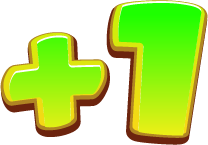 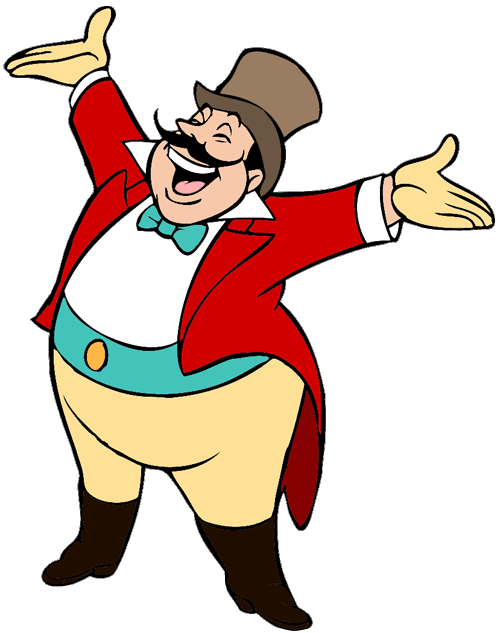 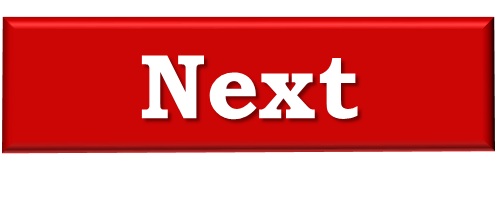 H-O-A
Hoa
teacher
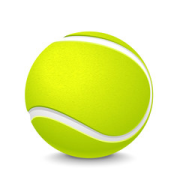 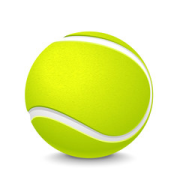 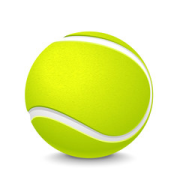 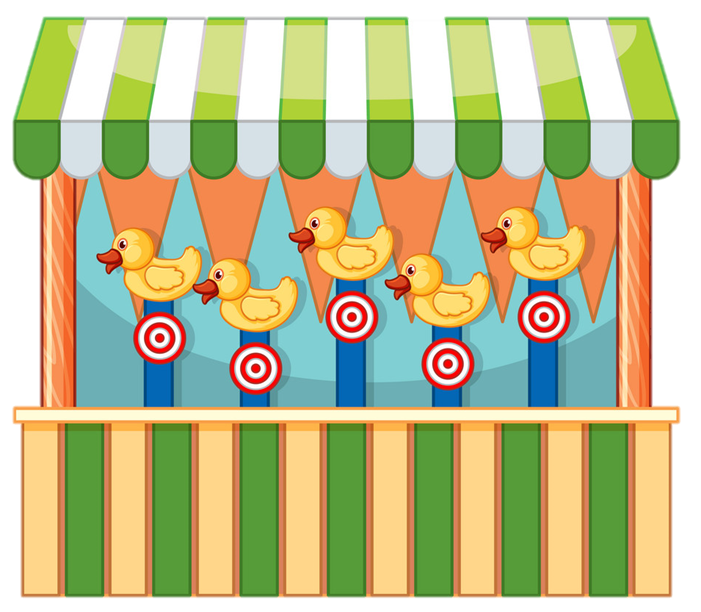 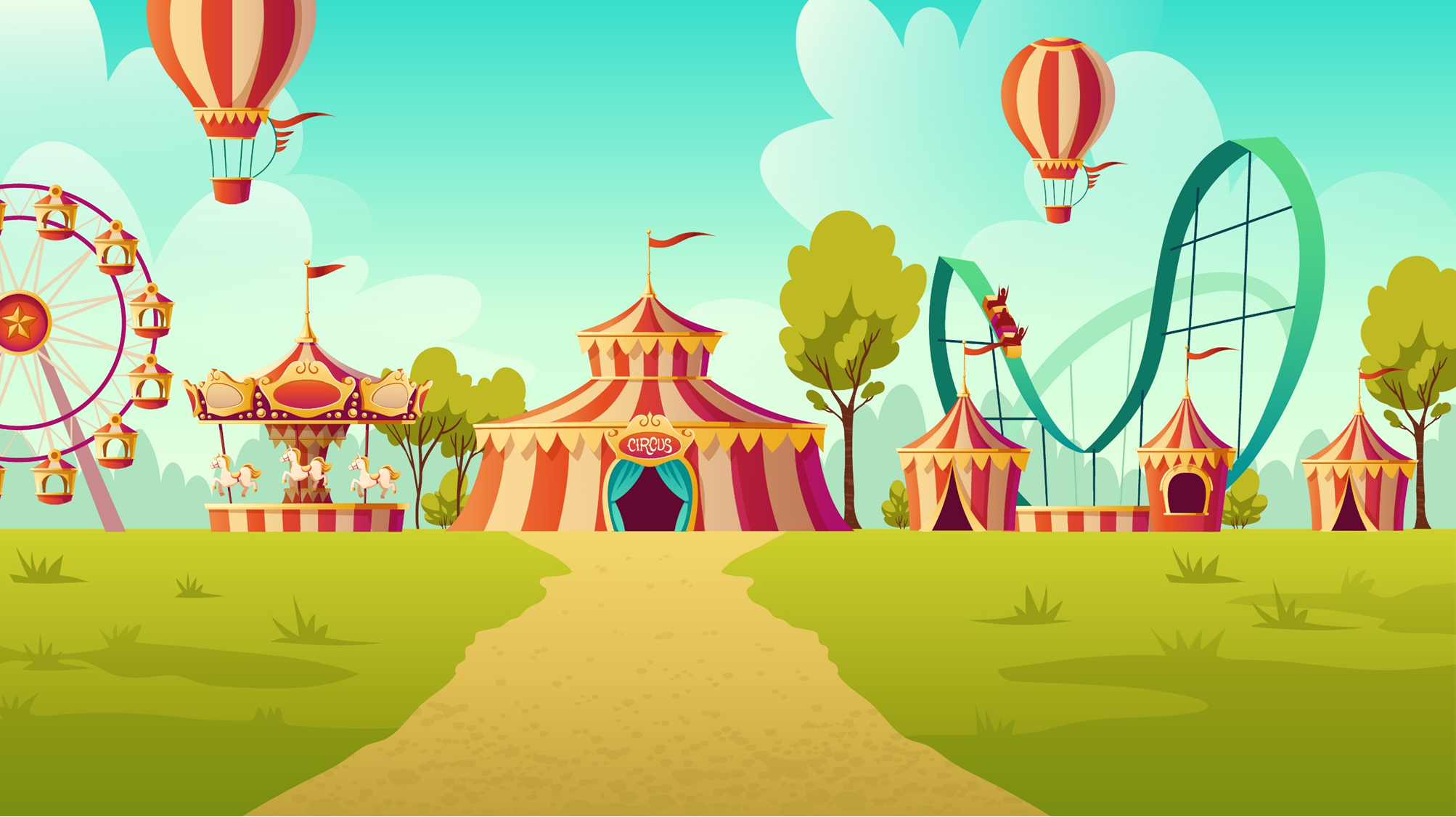 How do you ________?
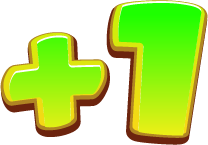 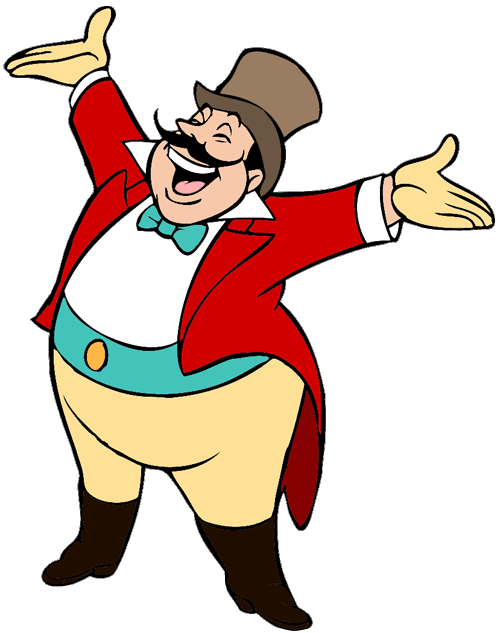 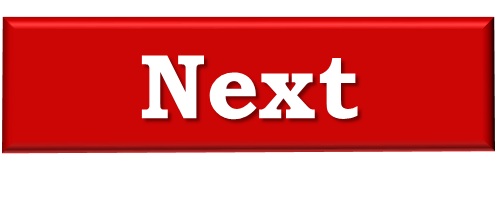 Spell your name
Your name
name?
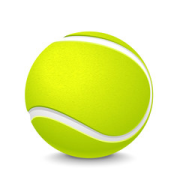 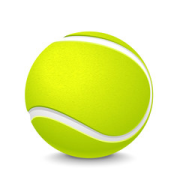 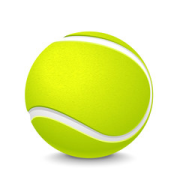 Next
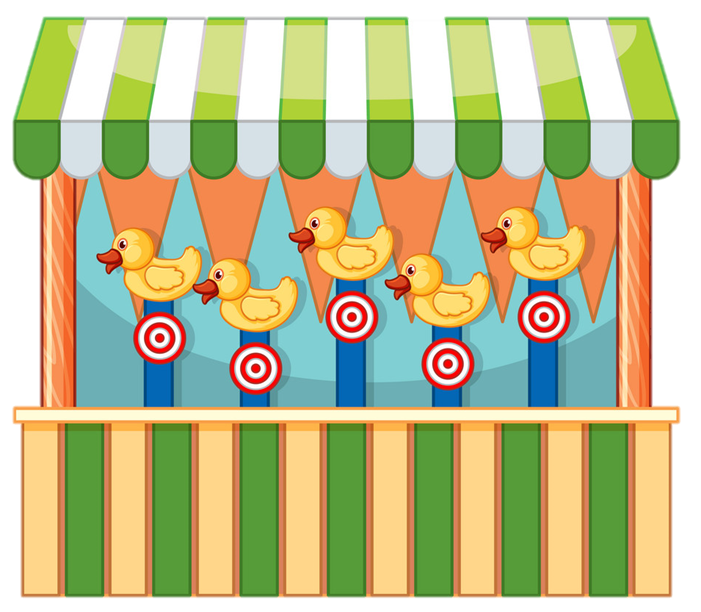 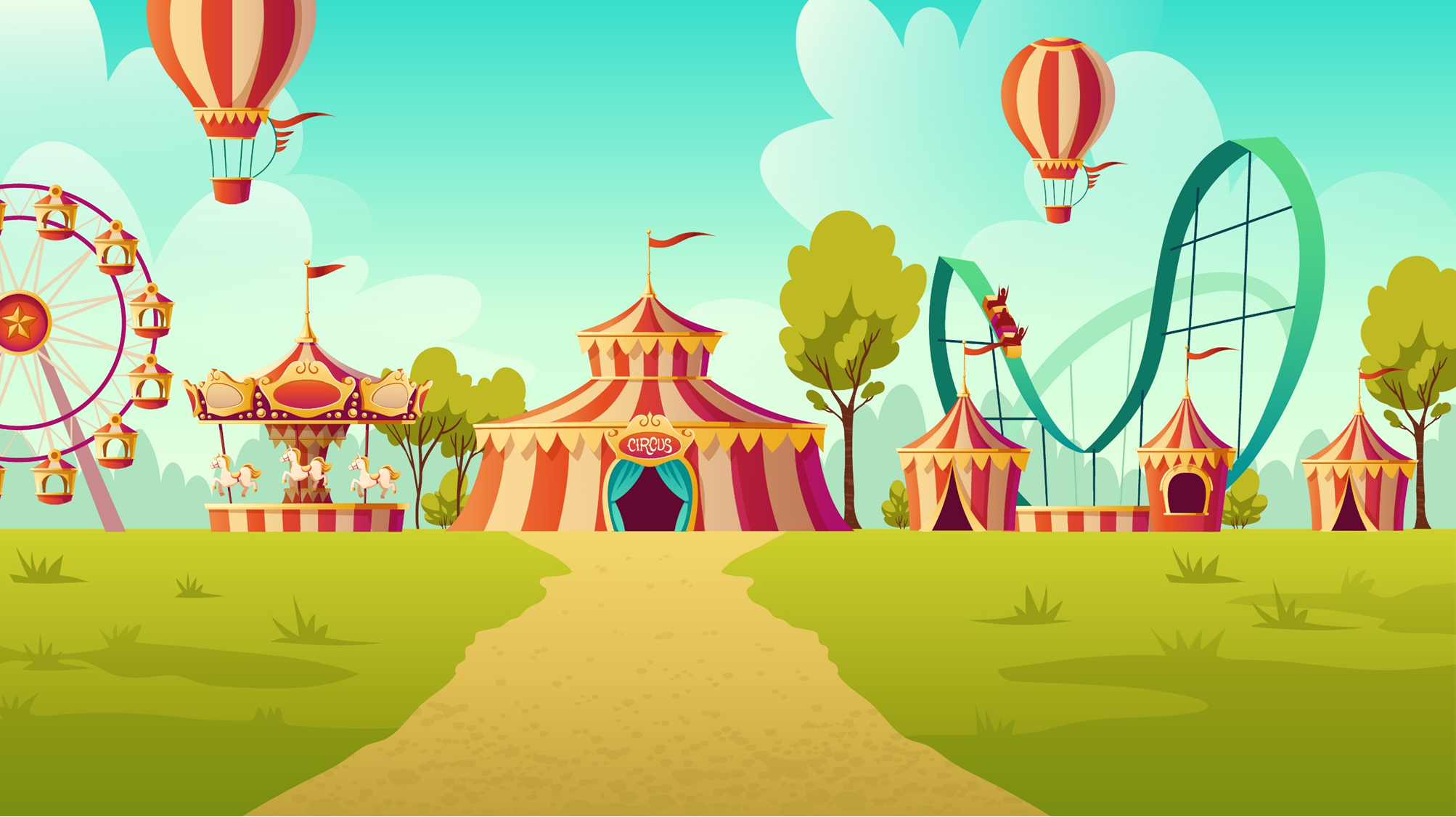 What's_____?
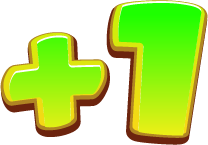 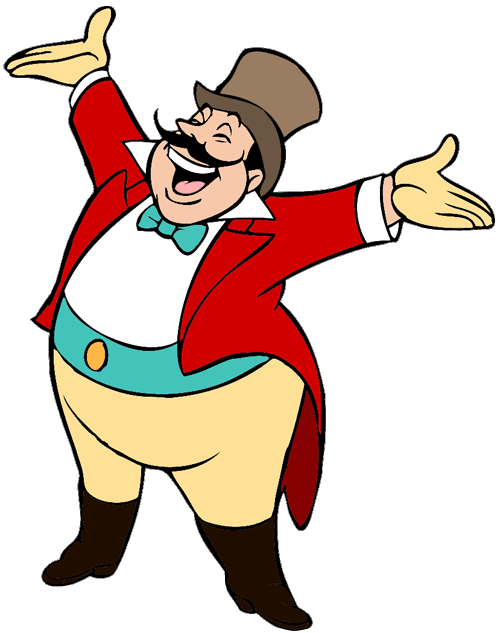 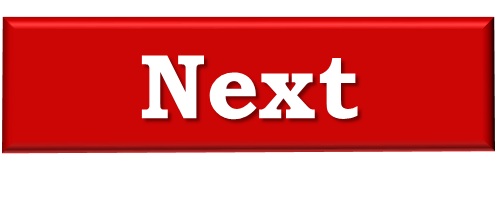 He name
She name
Your name
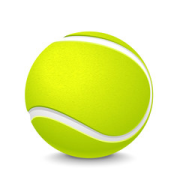 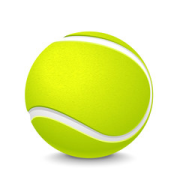 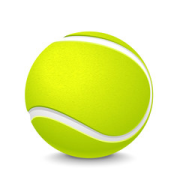 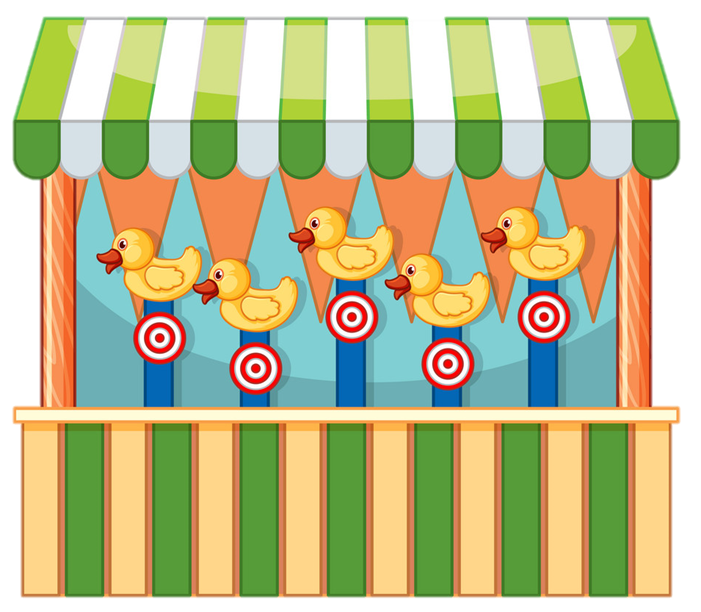 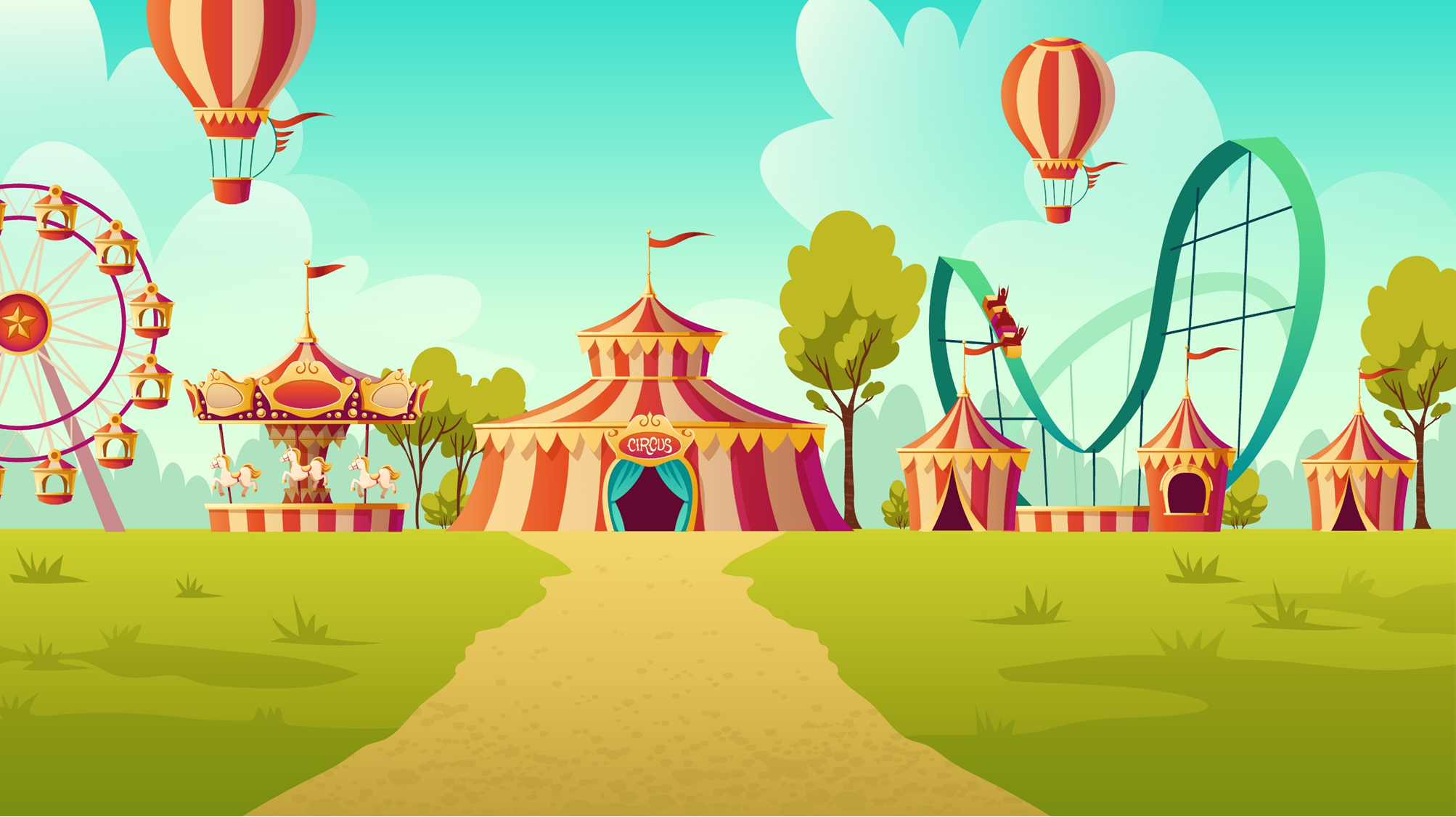 What's your name?
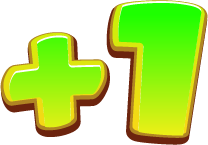 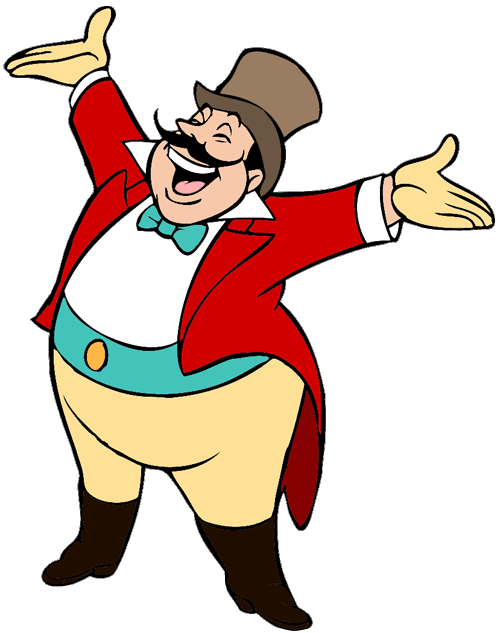 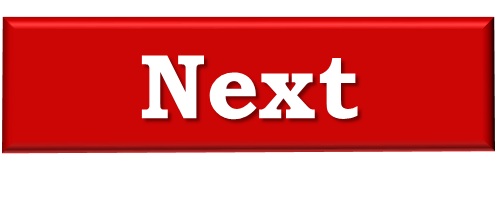 T-H-A-N-H
My name’s Miss Thanh.
Thank you.
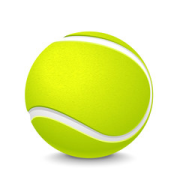 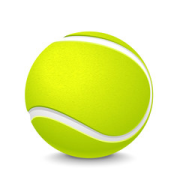 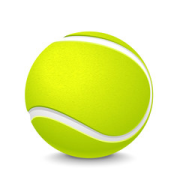 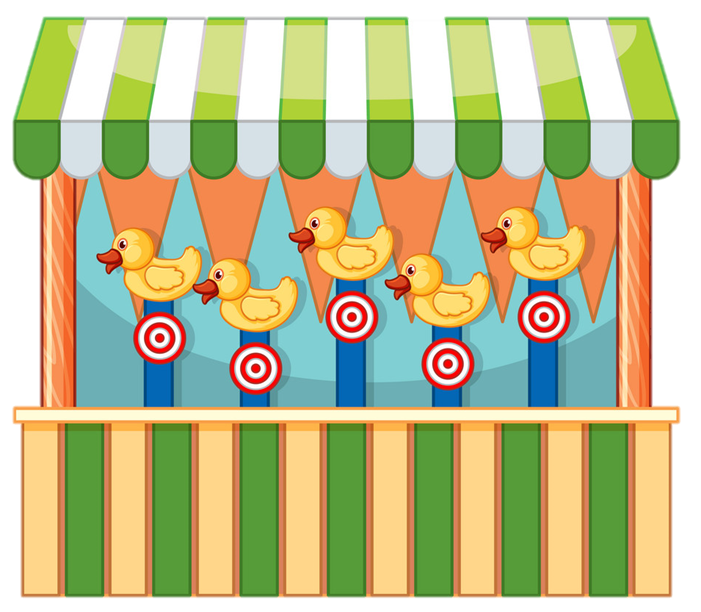 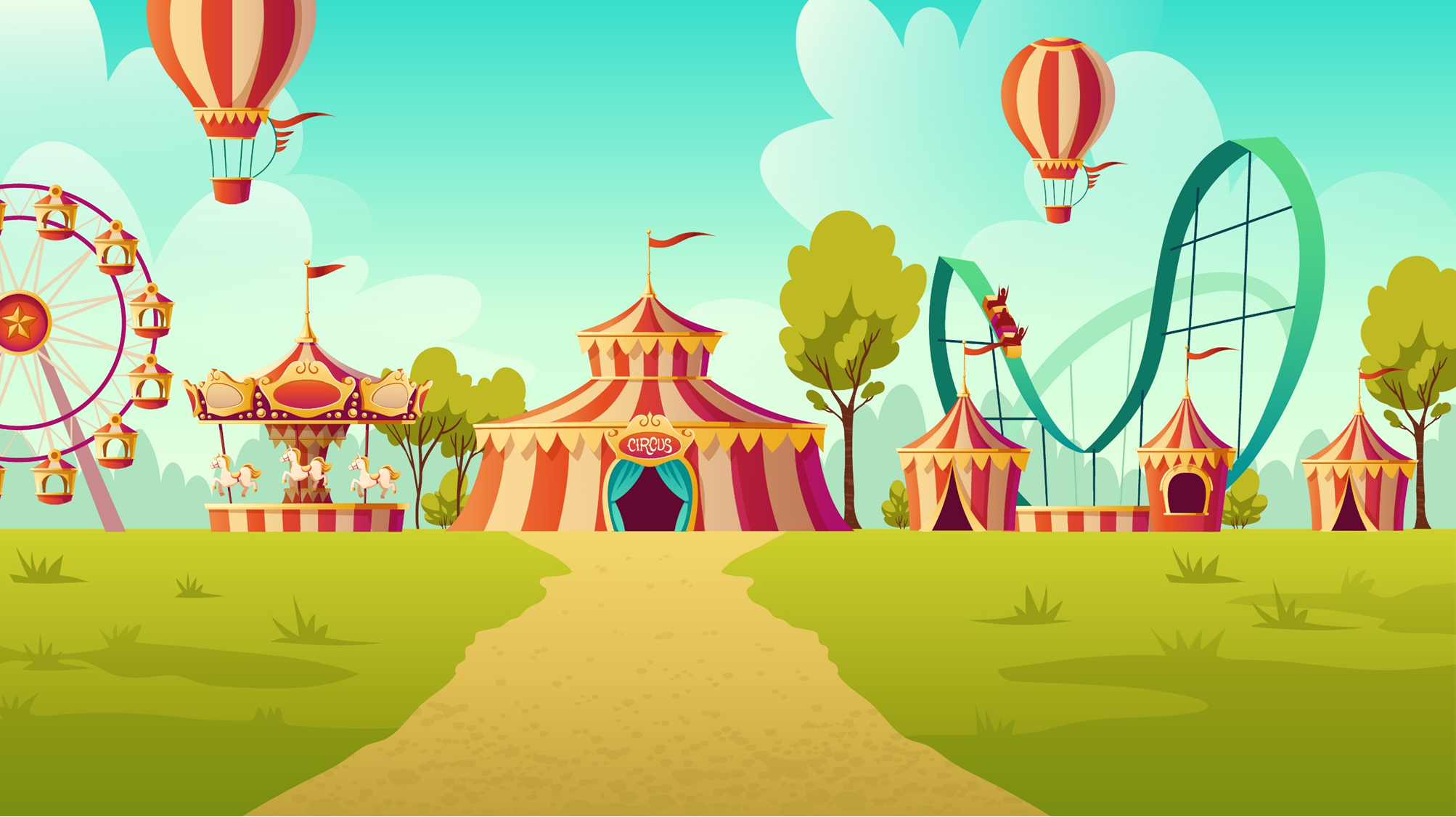 How do you spell Linda?
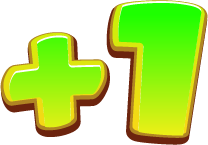 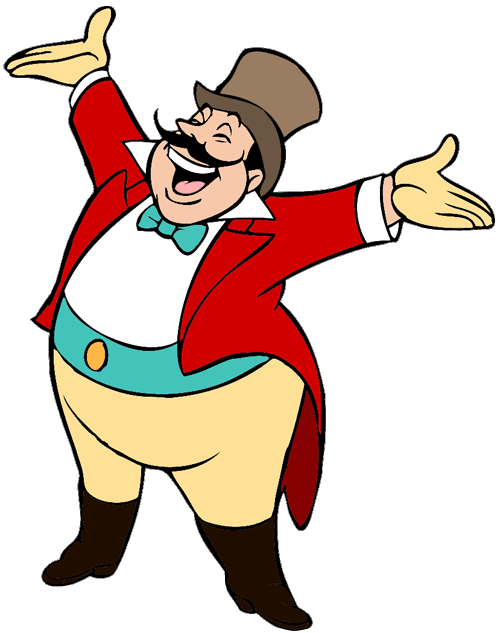 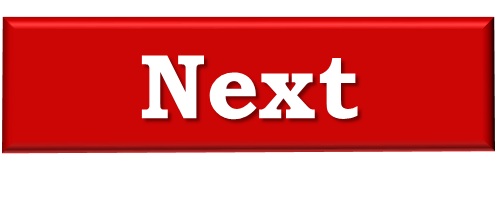 L-I-N-D-A
I’m Linda.
Bye. Linda
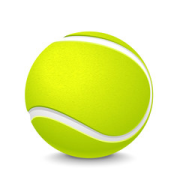 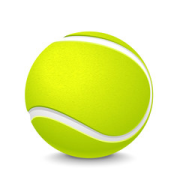 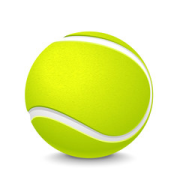 Next
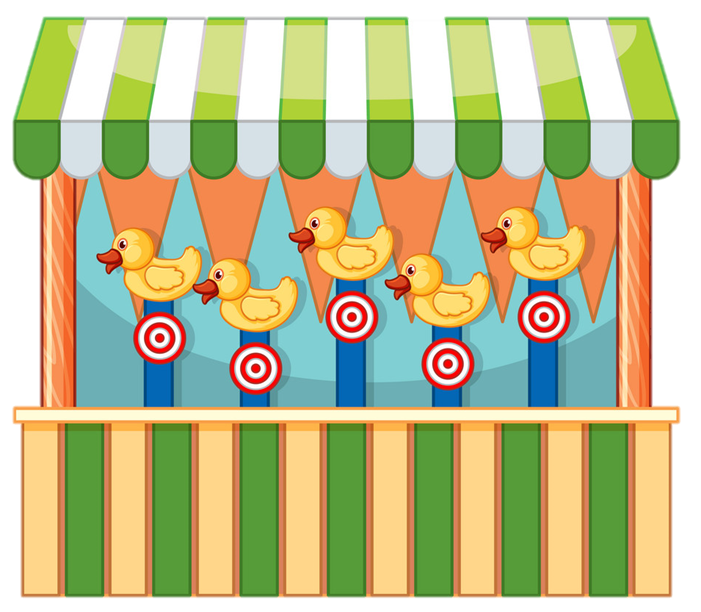 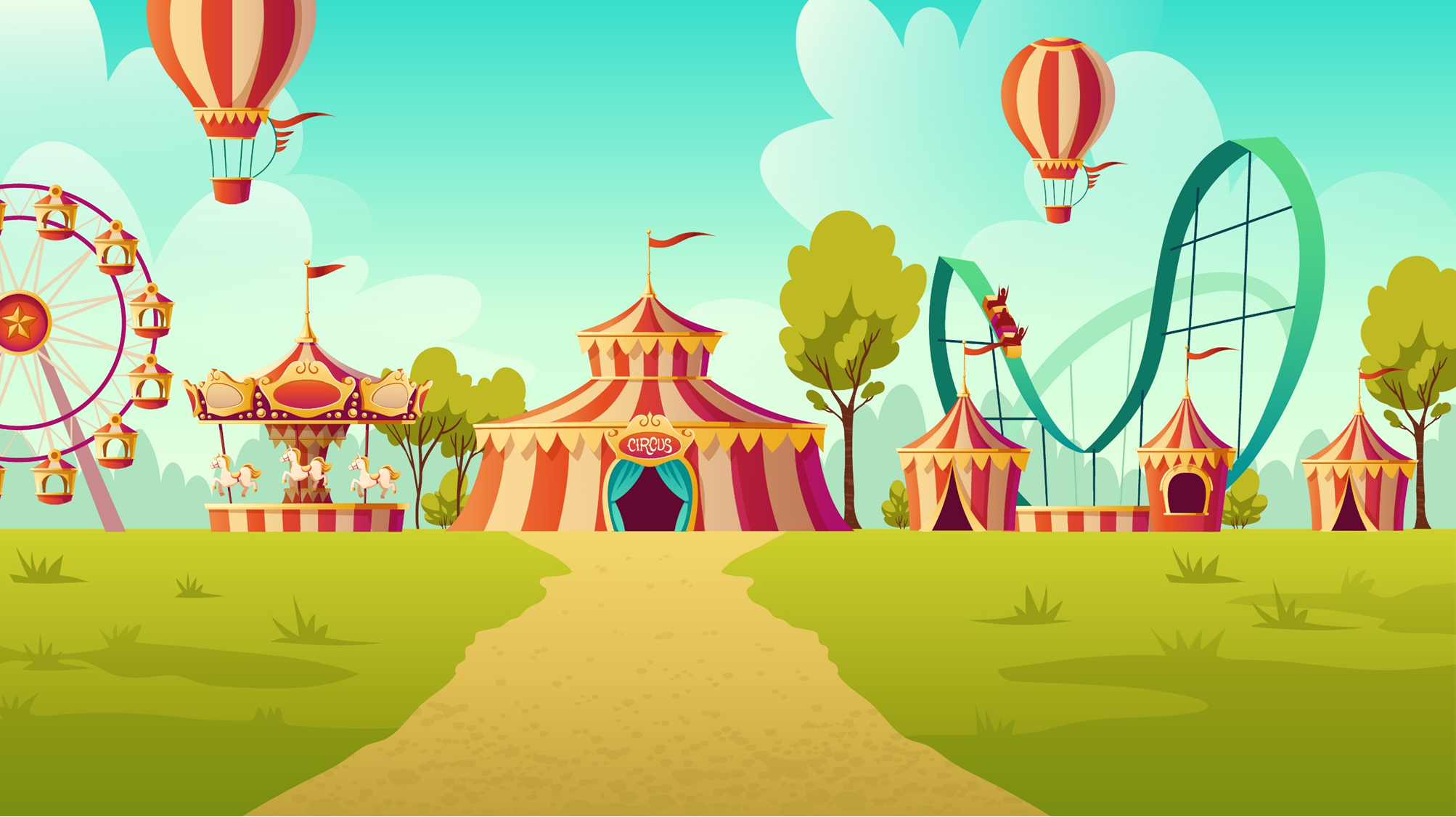 Hello. 
My name is Peter.
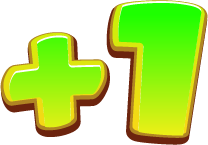 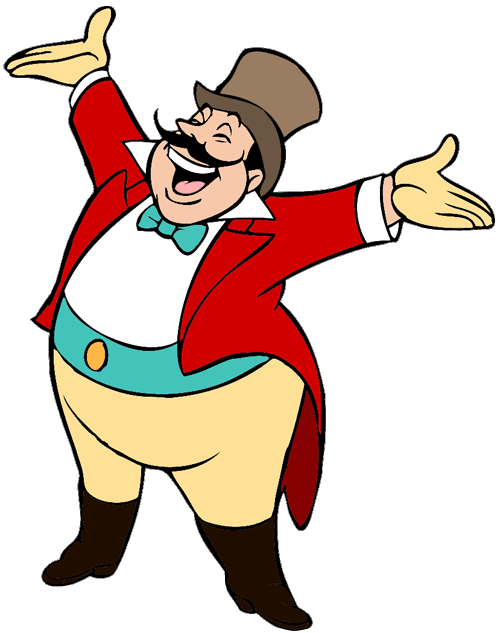 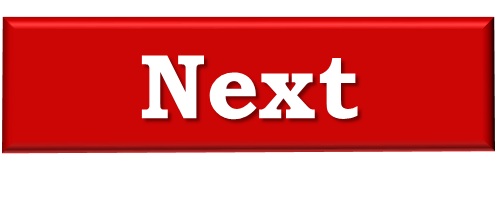 P-E-T-E-R
I’m fine. Thank.
Hi, Peter. I’m Nam
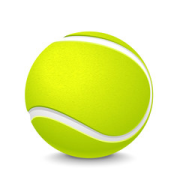 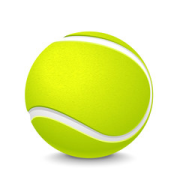 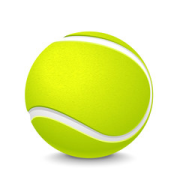 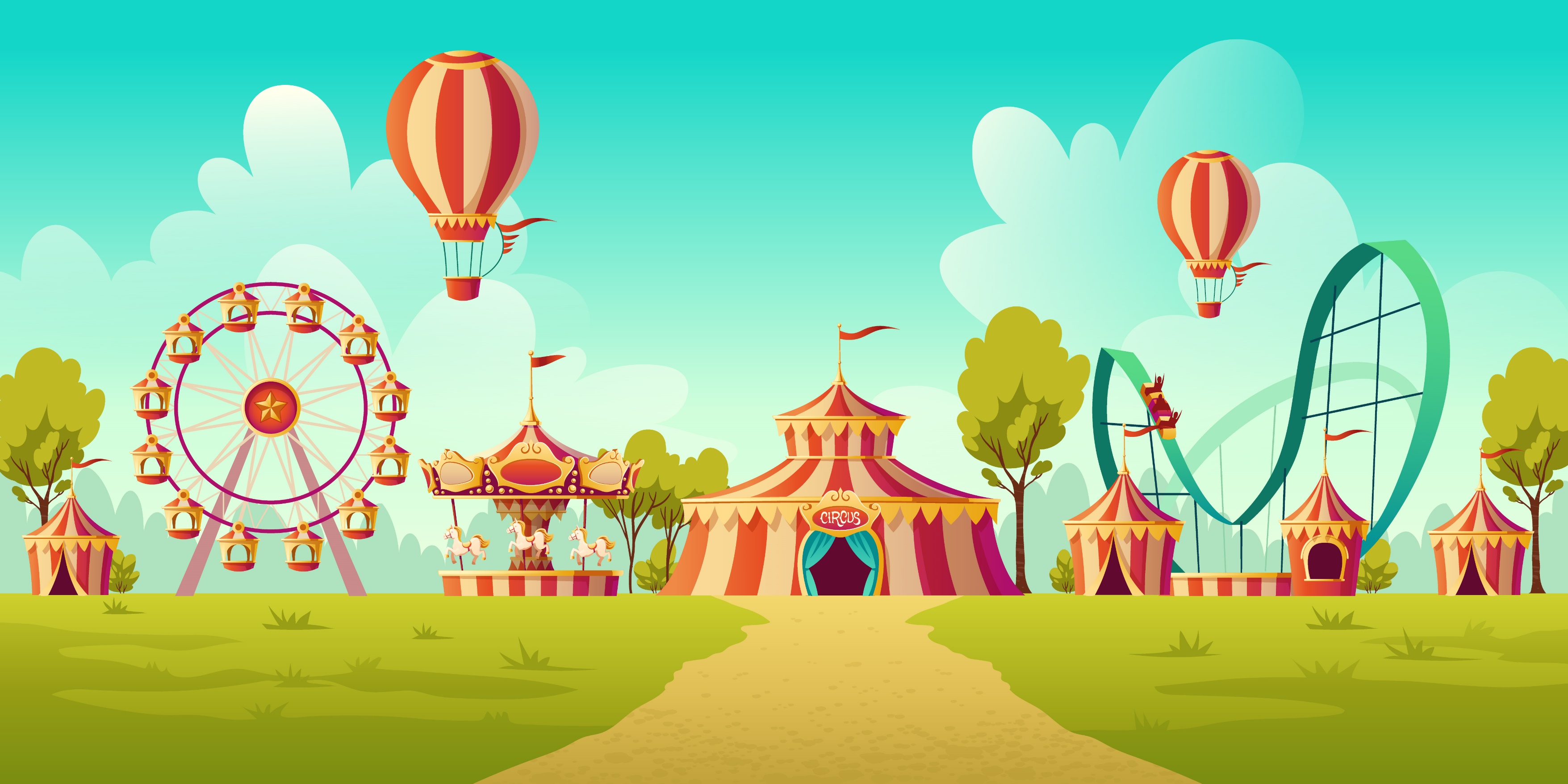 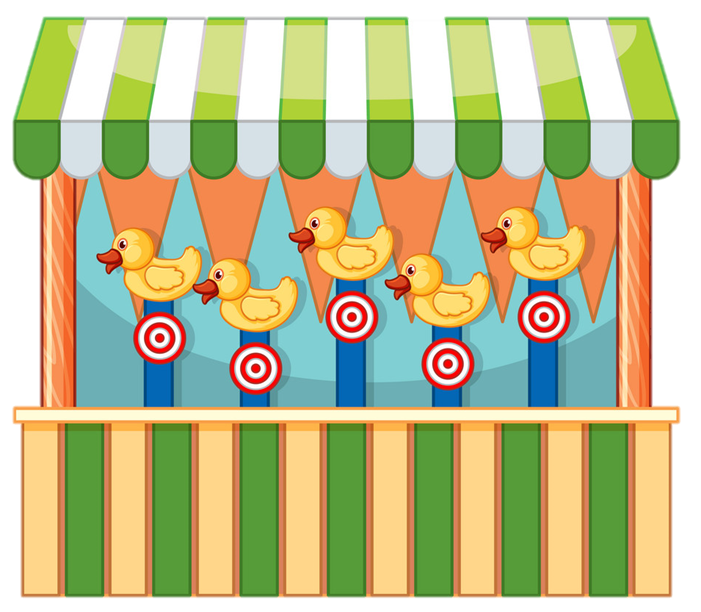 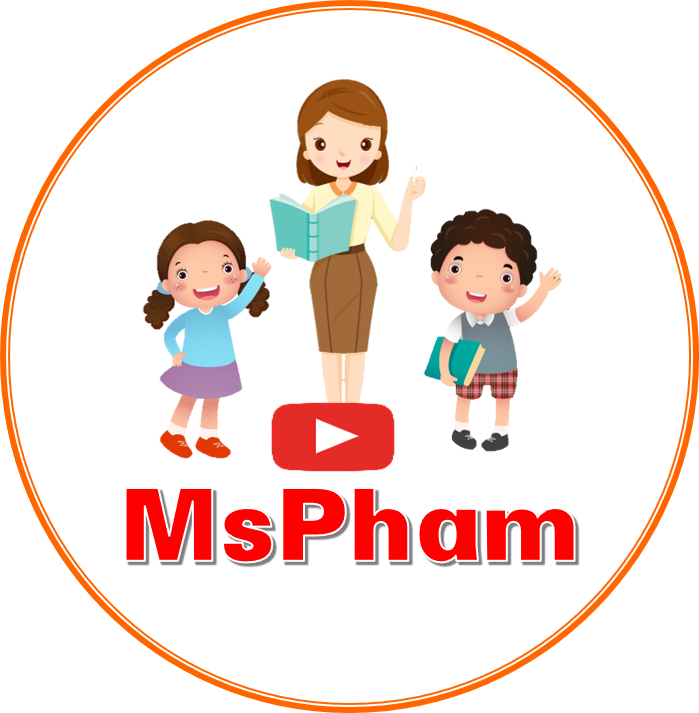 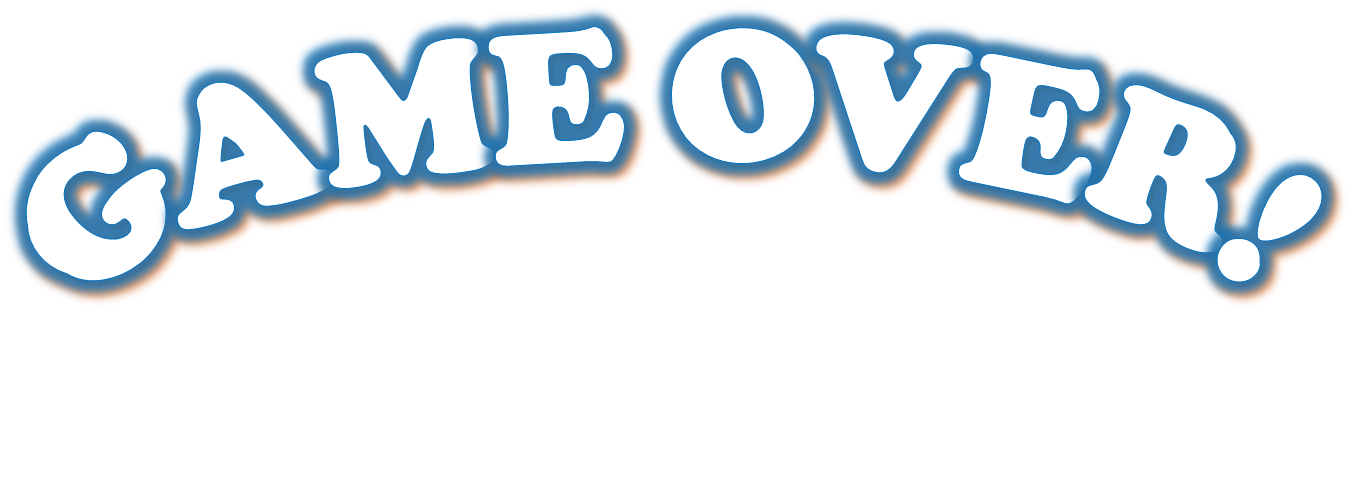 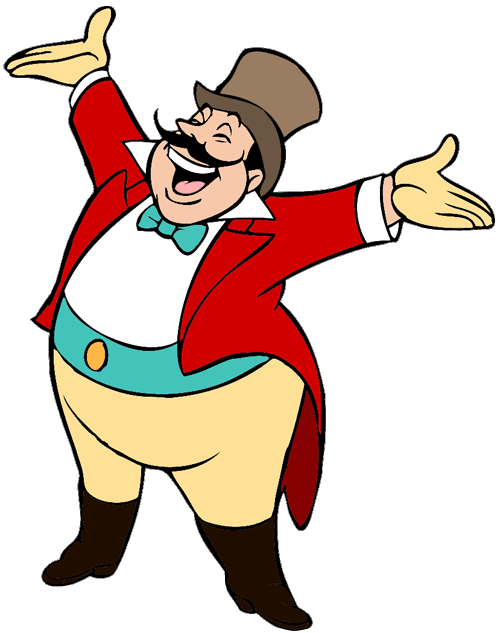 Ms Huyền Phạm
0936.082.789
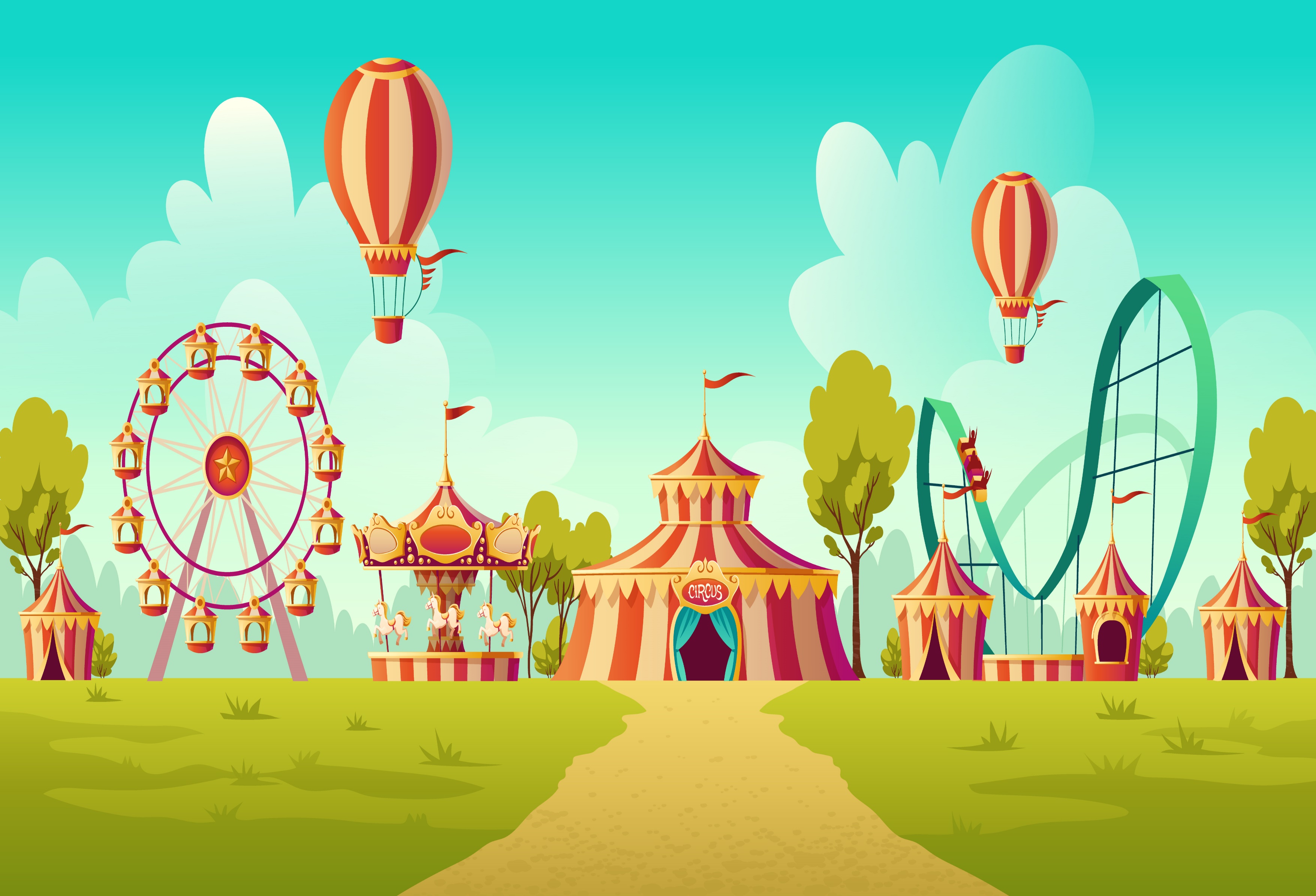 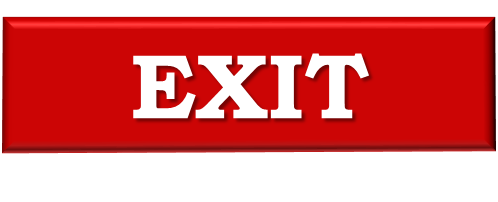 1. Listen and repeat
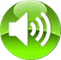 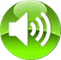 2. Listen and write.
1. Hello,_________.
2. My name's _________.
Peter
Mai
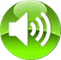 3. Let's chant.
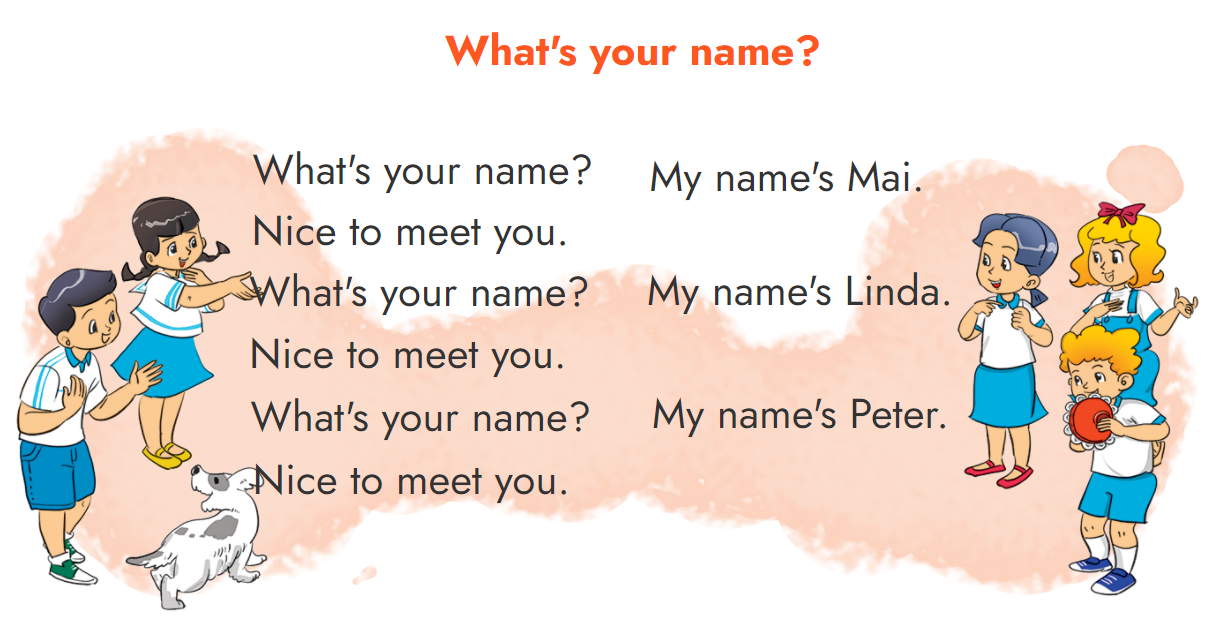 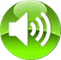 4. Read and match
My name's Quan. 
Nice to meet you.
c
P-E-T-E-R
a
My name's Linda.
d
b
Hi, Mai. I’m Peter.
Hi, Mai. I’m Peter.
1
b
Hello. I'm Mai.
2
d
What's your name?
My name's Linda.
What's your name?
  Nice to meet you.
My name's Quan. 
Nice to meet you.
3
a
How do you spell 
  your name?
4
c
P-E-T-E-R
THANK YOU!
Welcome to join with me!
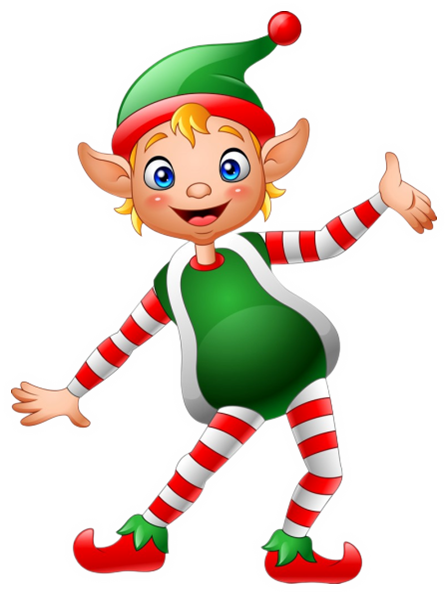 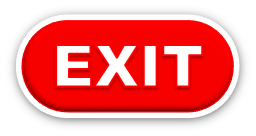